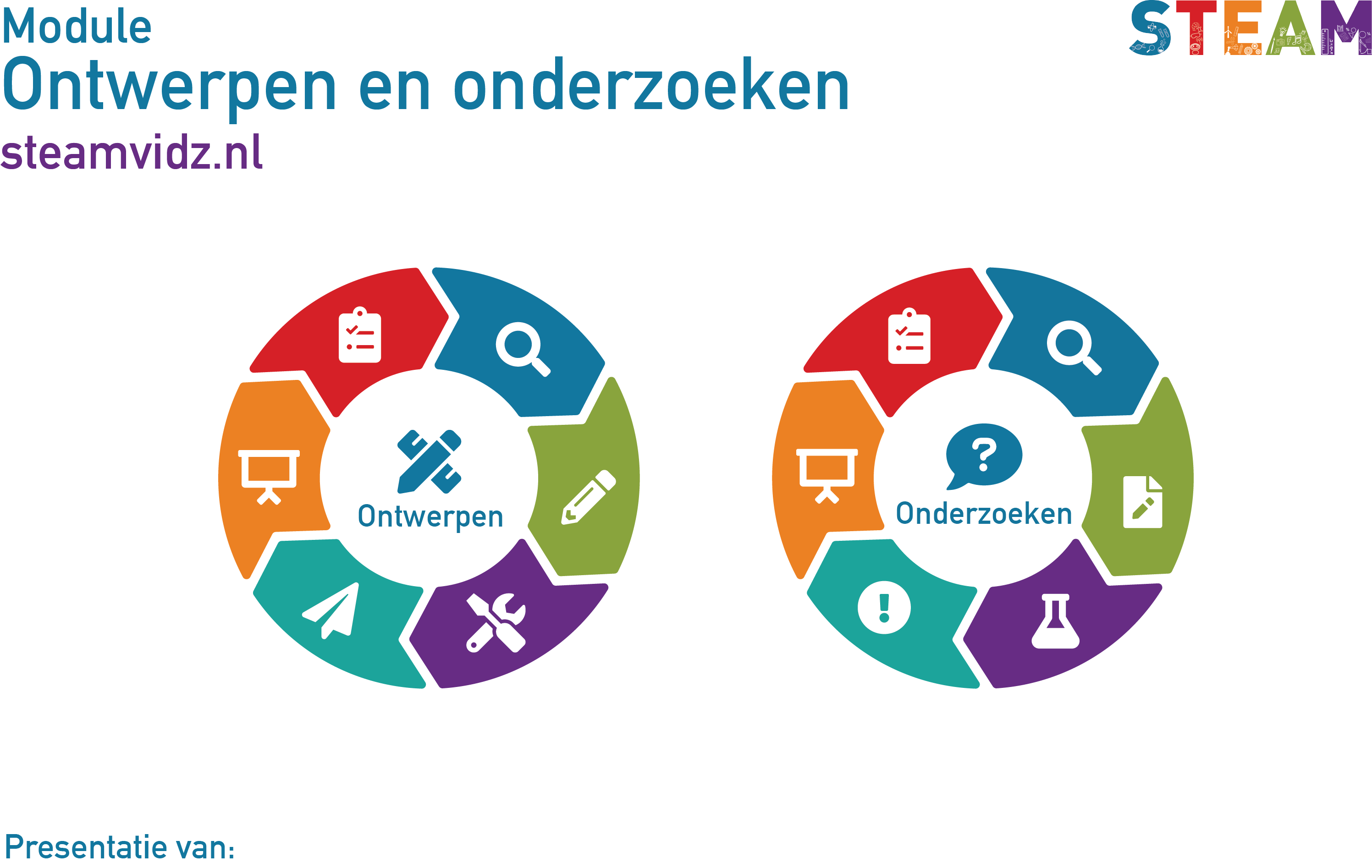 Vul hier je naam in.
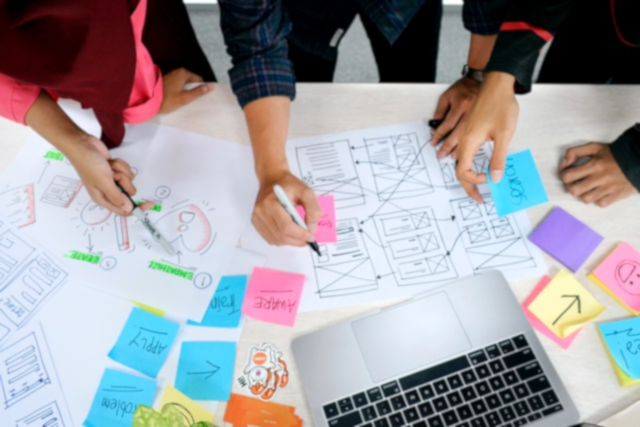 Inleiding
Opdracht:
Als jij zelf een een oplossing moet bedenken voor een probleem, of als je zelf onderzoek doet, bijvoorbeeld voor een opdracht hier op school, waar begin je dan mee? En, welke stappen doorloop je om de opdracht tot een goed einde te brengen? Noteer ze hieronder:
Noteer hier je antwoord…
Beantwoord de volgende vragen:
1. Kun je kort omschrijven wat innovatie precies is?
Noteer hier je antwoord…
2. Kun je omschrijven waarom is het verstandig een stappenplan te gebruiken bij het ontwerpen of onderzoeken?
Noteer hier je antwoord…
3. Wanneer gebruik je de onderzoekscyclus? En wanneer de ontwerpcyclus? Beschrijf het in je eigen woorden.
Noteer hier je antwoord…
Ga verder op de volgende dia.
4. Mag je beide stappenplannen binnen 1 opdracht of project gebruiken?
Noteer hier je antwoord…
5. Mag je één, of meerdere, stappen terug in de cyclus tijdens je ontwerp- of onderzoeksproces?
Noteer hier je antwoord…
Samenvatting van dit hoofdstuk:
Schrijf hier wat je hebt geleerd in dit hoofdstuk…
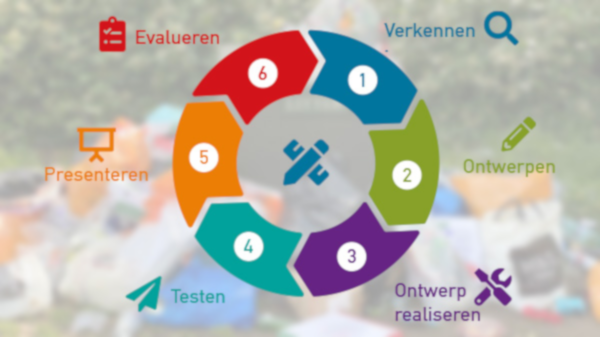 Hoofdstuk 1 
De ontwerpcyclus
Samenvatting van dit hoofdstuk:
Schrijf hier wat je hebt geleerd in dit hoofdstuk…
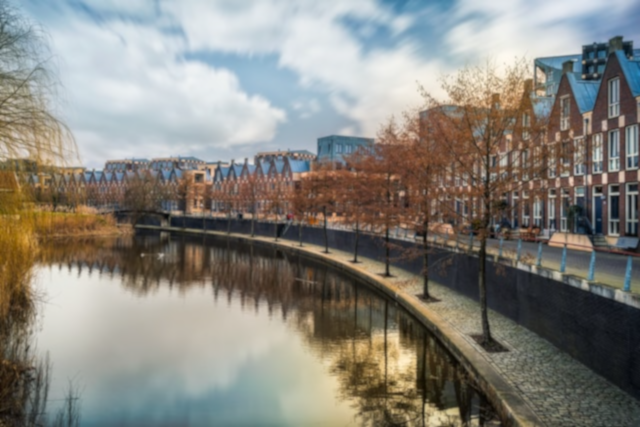 Hoofdstuk 2  Woningtekort in Nederland
Bronnen:
Plak hier links naar de gebruikte bronnen…
Voeg hier je mindmap in:
Programma van eisen 1:
Ontwerp een betaalbaar en snel te produceren huis om te helpen het woningen tekort in Nederland te verminderen.
Eisen:
Het huis moet alle benodigde ruimten bevatten.
Het huis mag niet te groot, maar ook niet te klein zijn.
Het huis moet verwarmd worden met duurzame energiebronnen.
Het huis moet van gerecyclede materialen gebouwd worden.
Wensen:
Het is fijn als het huis niet te duur wordt.
Het is fijn als het een licht huis (met veel ramen) wordt.
Het huis moet mooi zijn.
Ik kies dit programma van eisen (PvE) omdat:
Noteer hier kort waarom dit PvE het beste is…
Programma van eisen 2:
Ontwerp een betaalbaar en snel te produceren huis om te helpen het woningen tekort in Nederland te verminderen.
Eisen:
Het huis moet een woon/slaapkamer, een eenvoudige keuken en een badkamer bevatten.
De totale vloeroppervlakte van alle woonruimtes minstens 18 m² zijn.
Het huis mag niet met behulp van gas verwarmd worden. Kies een duurzame energiebron en/of energiebronnen.
Het huis moet aansluiten bij de wensen van de doelgroep.
Wensen:
Het is fijn als het huis zo goedkoop mogelijk produceren is.
Het is fijn als het een licht huis (met veel ramen) wordt.
Het is fijn als er veel gebruik wordt gemaakt van gerecyclede materialen.
Ik kies dit programma van eisen (PvE) omdat:
Noteer hier kort waarom dit PvE het beste is…
Samenvatting van dit hoofdstuk:
Schrijf hier wat je hebt geleerd in dit hoofdstuk…
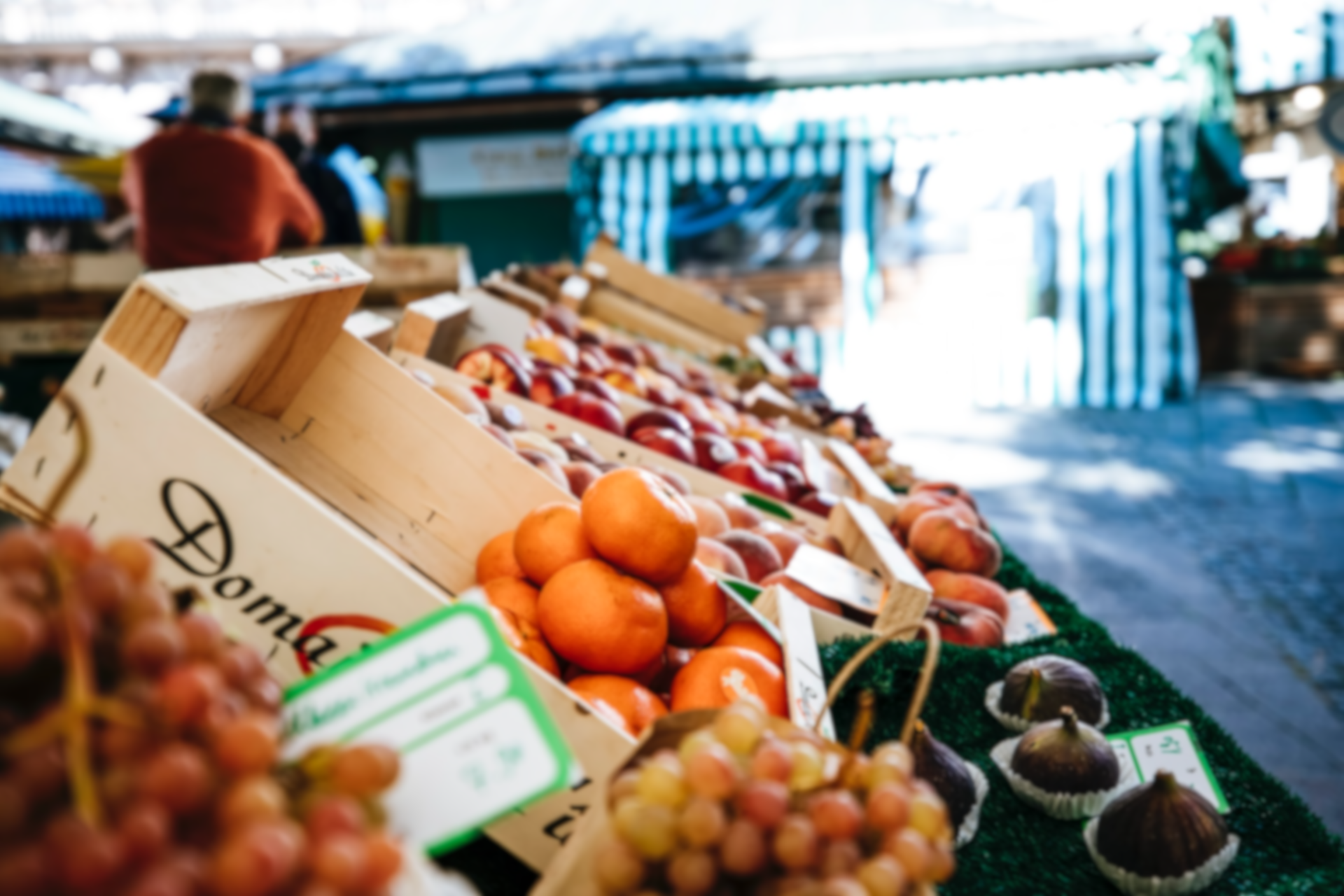 Hoofdstuk 3  Voedselverspilling
Programma van eisen:
Ontwerp een digitale poster op A3 formaat. Je kunt hiervoor het aangeleverde template gebruiken.
Eisen:
De poster moet 3 tips bevatten om voedselverspilling tegen te gaan.
De tips moeten eenvoudig toe te passen (praktisch) zijn voor de doelgroep.
De tips mogen geen extra kosten meebrengen voor de doelgroep. 
De poster is ontworpen voor jongeren. De tekst en visuele stijl moet hen aanspreken. Test dit eventueel bij de doelgroep.
De poster moet minimaal 2 foto’s, grafieken of iconen (of een combinatie daarvan) bevatten.
Voeg hier je 3 schetsen in:
Maak hier je poster…
Samenvatting van dit hoofdstuk:
Schrijf hier wat je hebt geleerd in dit hoofdstuk…
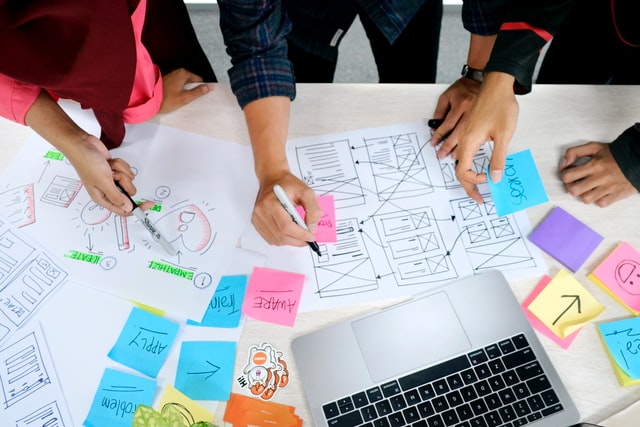 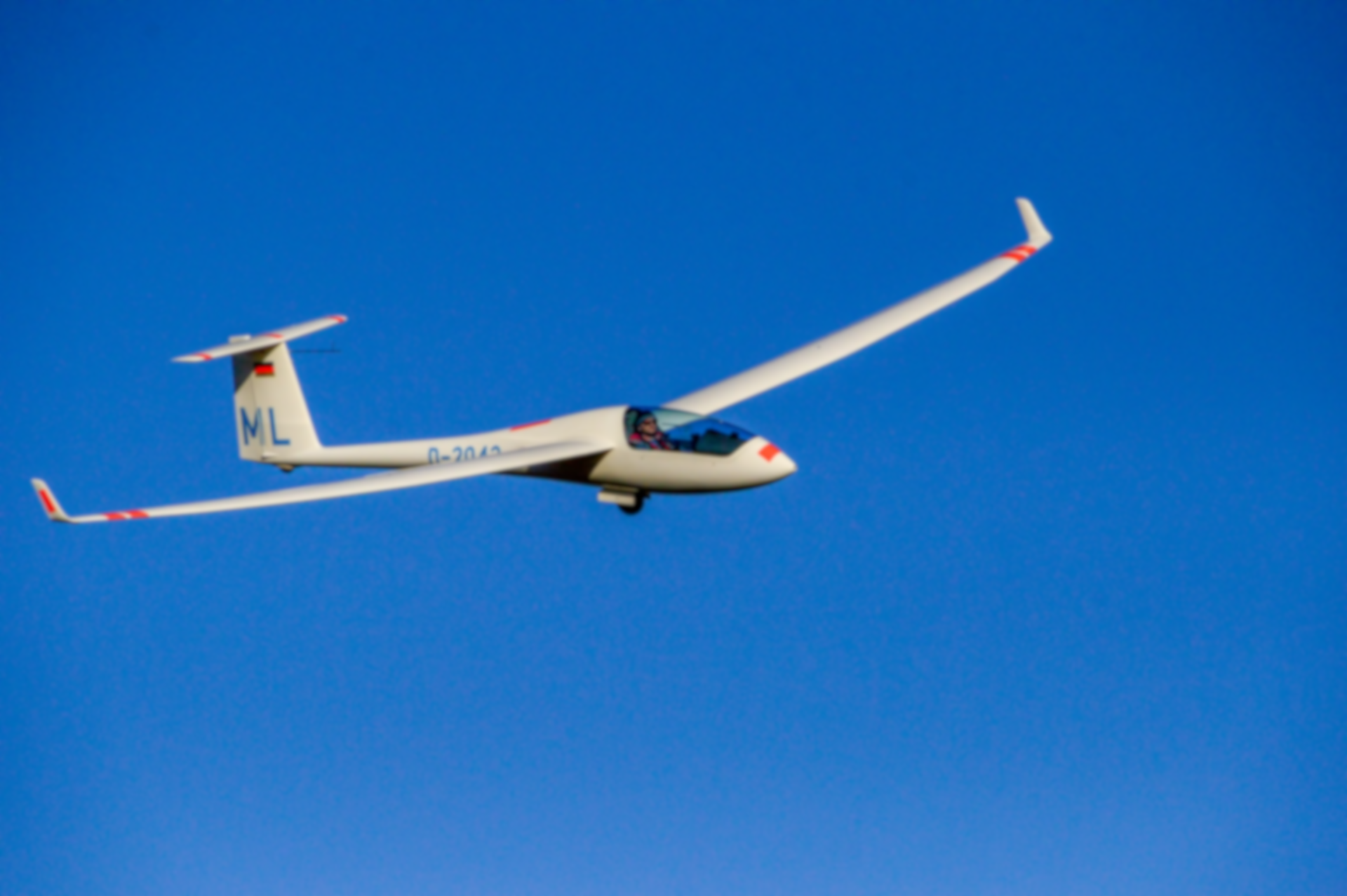 Hoofdstuk 4 Zweefvliegtuig
Programma van eisen:
Ontwerp een zelfbouw zweefvliegtuig voor kinderen (ca. 9-11 jaar)
Eisen:
Het vliegtuig moet eenvoudig in elkaar te zetten zijn (binnen 5 minuten) zijn door de kinderen zelf.
Het vliegtuig mag een maximale afmeting hebben van 22 x 22 centimeter hebben.
Het vliegtuig moet minimaal 4 seconden kunnen vliegen.
Het vliegtuig moet veilig zijn. Geen scherpe hoeken bijvoorbeeld.
Het vliegtuig moet van gerecyclede materialen te maken zijn (bijvoorbeeld gerecycled karton).
Het vliegtuig mag niet meer dan 200 gram wegen.
Wensen:
Het vliegtuig moet er aantrekkelijk uit zien.
Ontwerpproces:
Beschrijf hier stap voor stap  (eventueel met foto’s) jullie ontwerpproces…
Vervolg beschrijving ontwerpproces…
Samenvatting van dit hoofdstuk:
Schrijf hier wat je hebt geleerd in dit hoofdstuk…
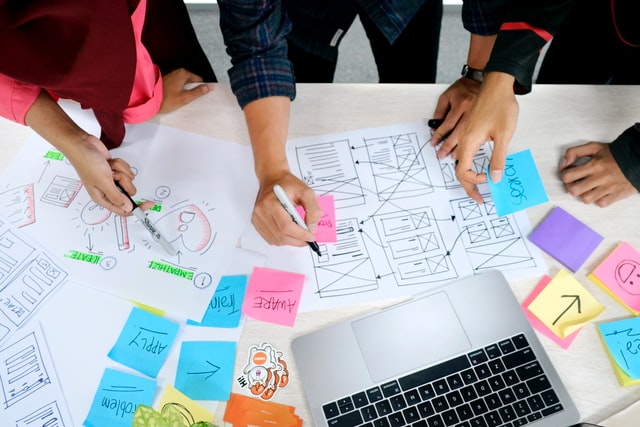 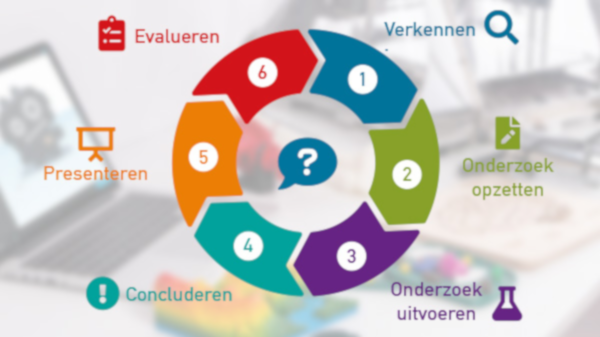 Hoofdstuk 5 
De onderzoekscyclus
Samenvatting van dit hoofdstuk:
Schrijf hier wat je hebt geleerd in dit hoofdstuk…
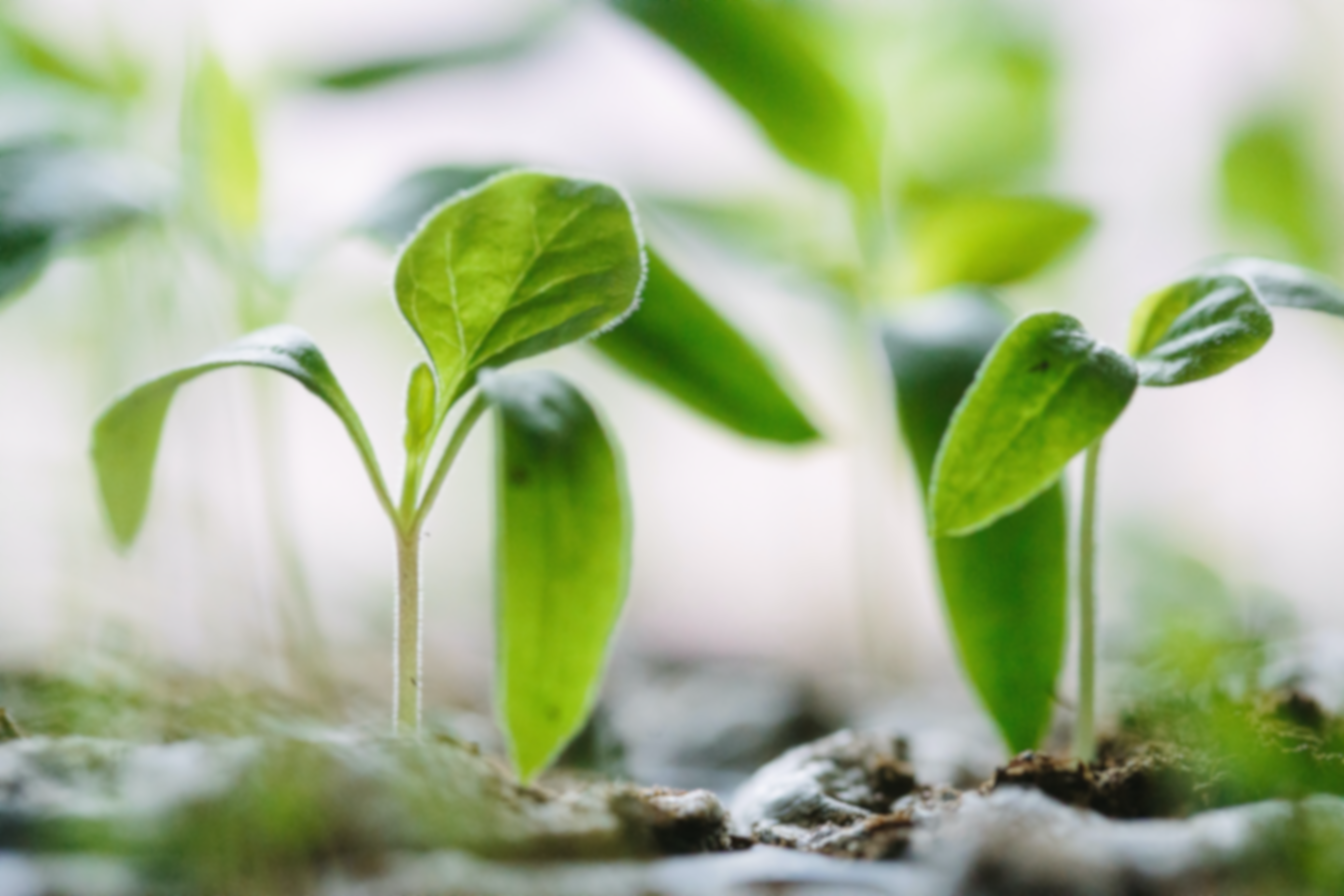 Hoofdstuk 6 
Onderzoek duurzaamheid
Onderzoeksplan
Doel onderzoek
Vul in…
Achtergrondinformatie
Vul in…
Probleem-, vraag- en doelstelling
Vul in…
Stappenplan uitvoering
Vul in…
Bronnen
Vul in…
Uitvoering onderzoek:
Beschrijf hier stap voor stap hoe jullie het onderzoek hebben uitgevoerd…
Vervolg onderzoek…
Conclusies:
Noteer hier jullie conclusies…
Lijst van verbeteringen:
Noteer hier minimaal 8 verbeteringen…
Samenvatting van dit hoofdstuk:
Schrijf hier wat je hebt geleerd in dit hoofdstuk…
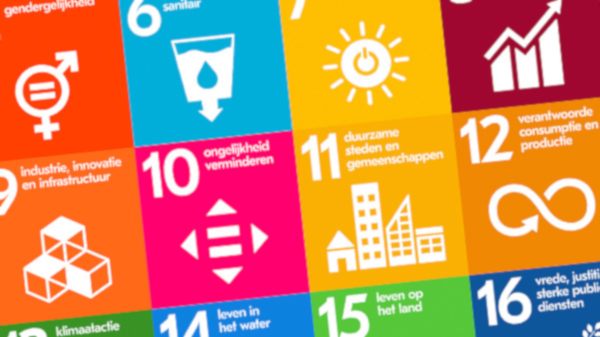 Eindopdracht
Samenvatting van dit hoofdstuk:
Schrijf hier wat je hebt geleerd in dit hoofdstuk…